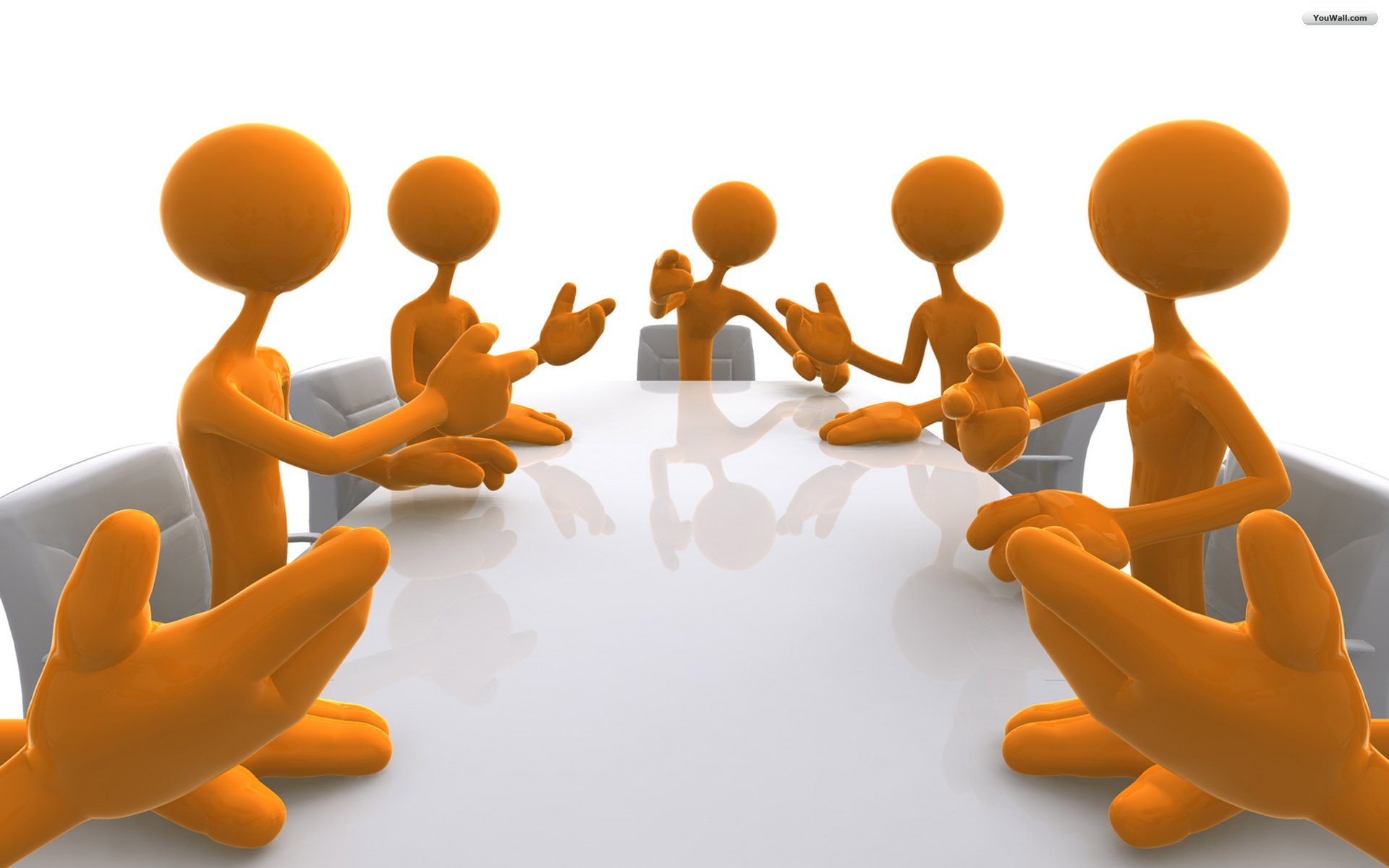 表達與表達性藝術治療
表達
「表達」是人類
與生俱來的能力
　透過自發、創作
可以展現我們最原始的
且直接的情感與意念
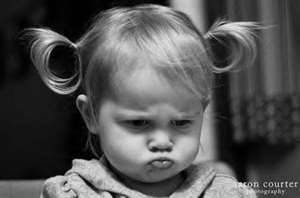 表達渴望引起共鳴
該如何表達？
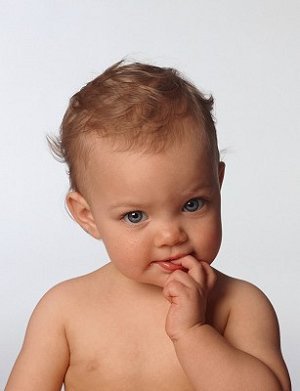 一字萬金的表達
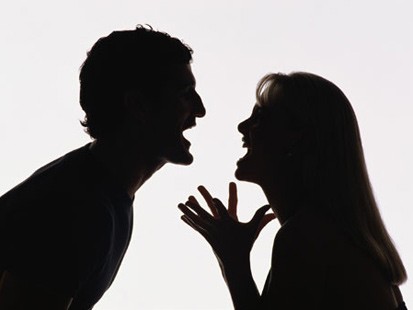 幾擇生活事例
視情境而定／「哭爸」是問候 法官判無罪
連珠炮罵鄰8年 判賠95萬元
爭2千獎金 罵人挨告賠1萬
貼文誣牙醫 女判賠150萬
爛香蕉丟室友、罵「噁心」 判賠6萬
自言自語? 罵到法律系 判賠3萬元
罵人神豬 妨害名譽罰3萬
國罵造句
On   or  OFF？
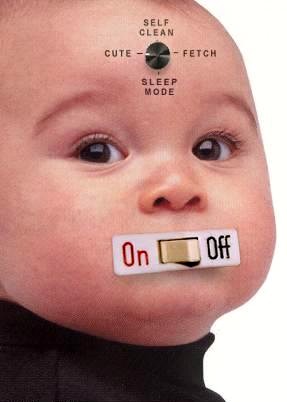 有一種表達的方式很優美
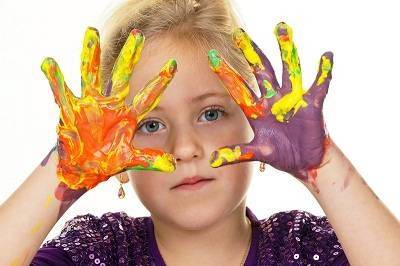 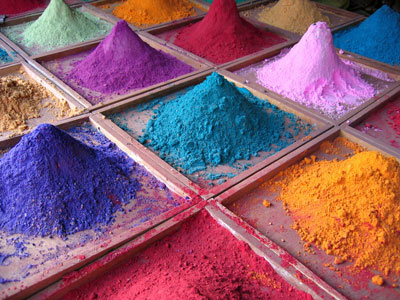 表達性藝術治療
表達性藝術治療(expressive art therapy)，是透過音樂冥想、
　　藝術塗鴉與創作、
　　身體雕塑、
　　演劇、
　　重新創作等過程
經驗自己的生命故事，是一個從抽象概念轉化到
生活具象的過程，藉此展現藝術的穿透力，也將
開展個人自發與創作的能力
表達性藝術治療
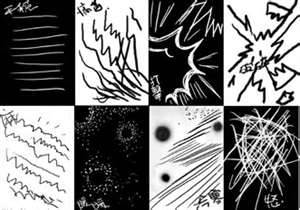 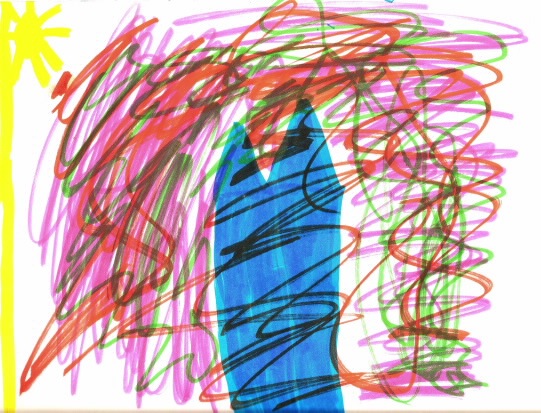 中國人的線條
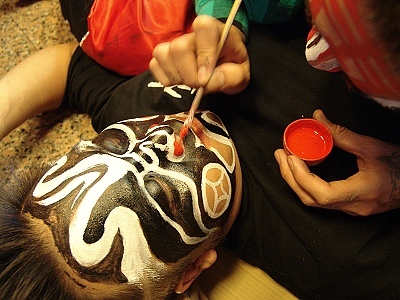 西方人的線條
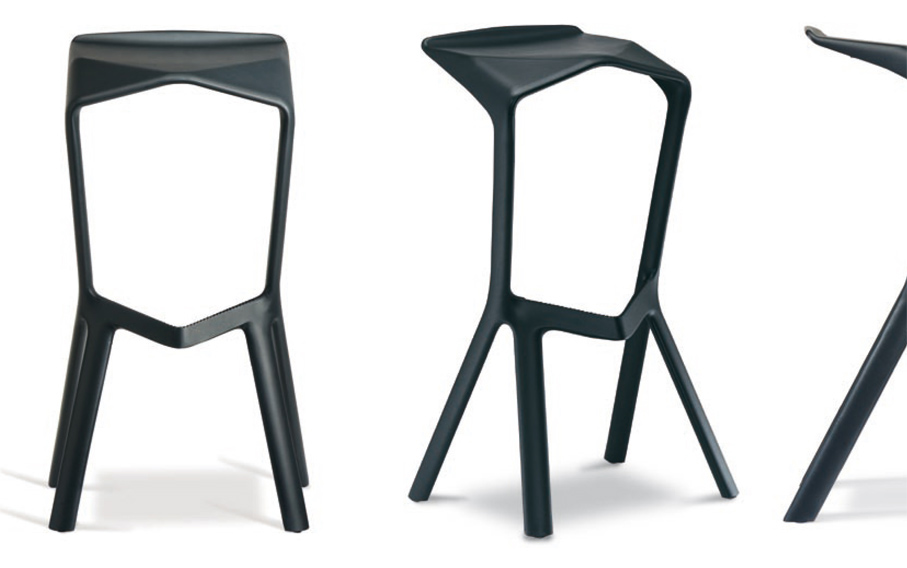 帶上情緒　　畫出自己
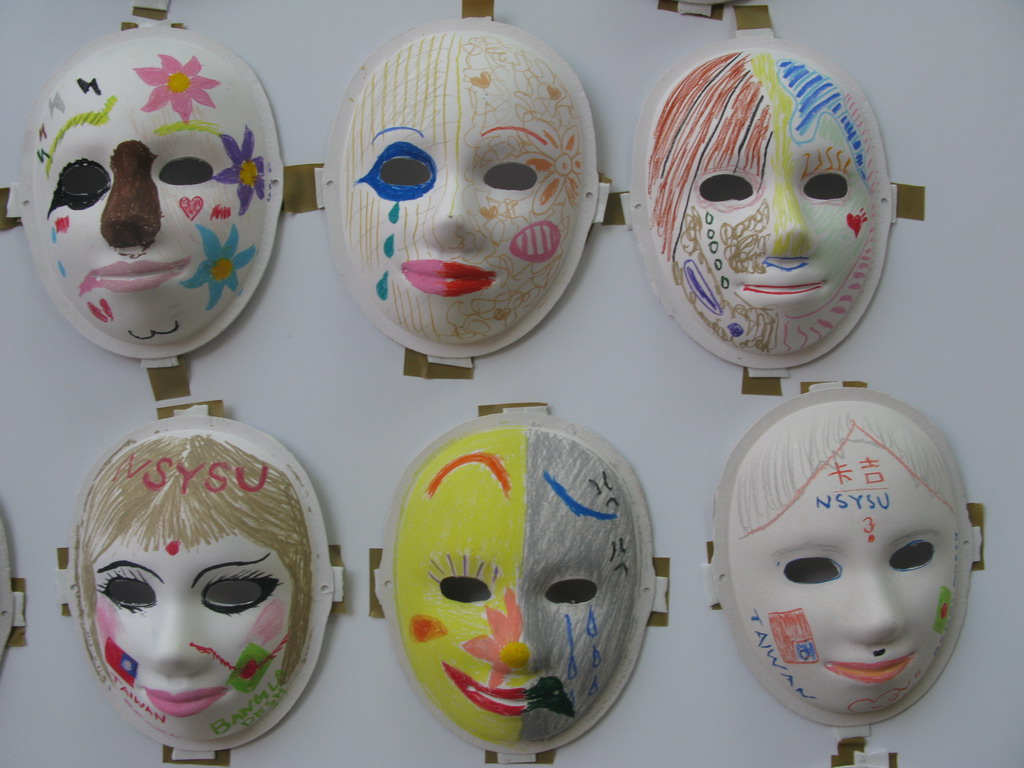 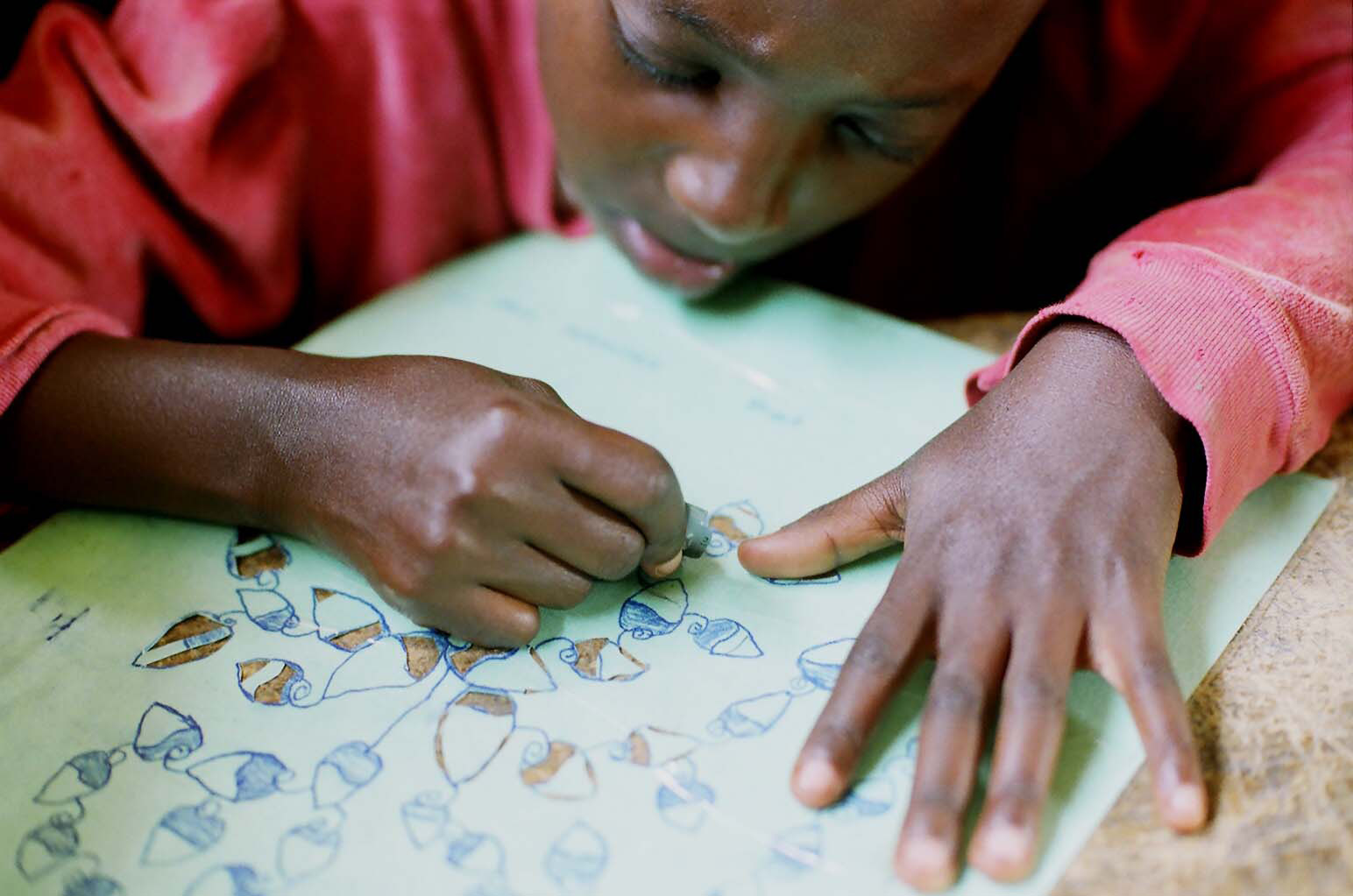 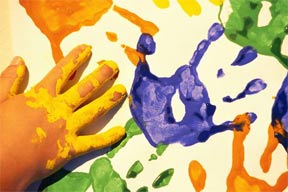 YA~我在這裡
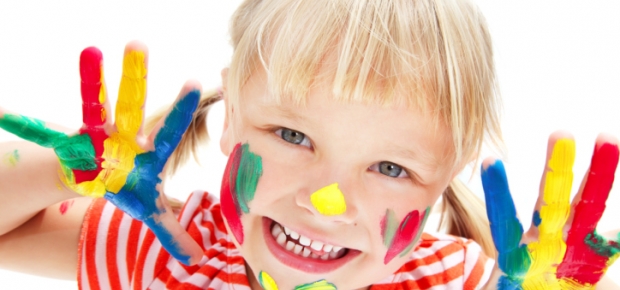 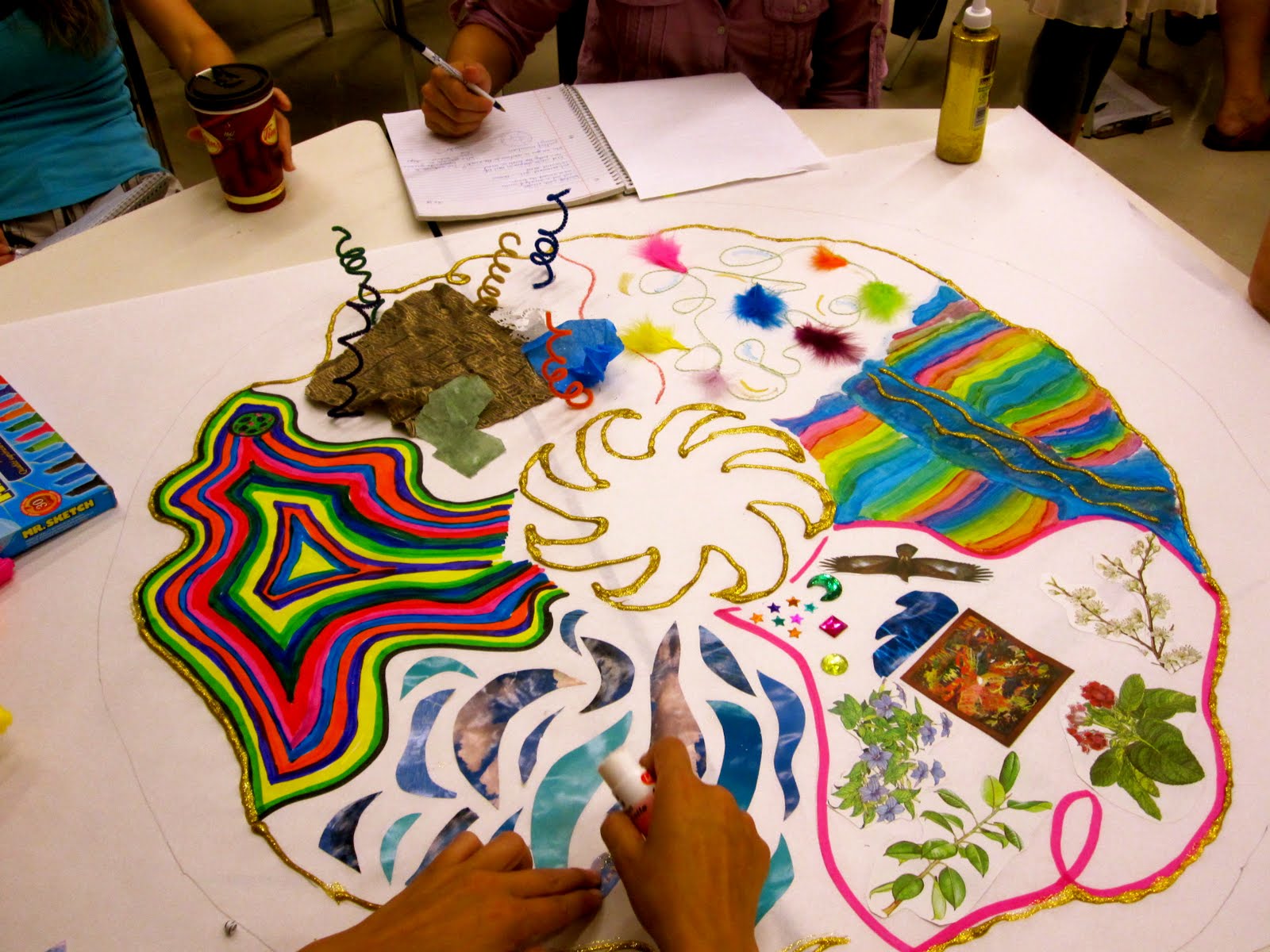 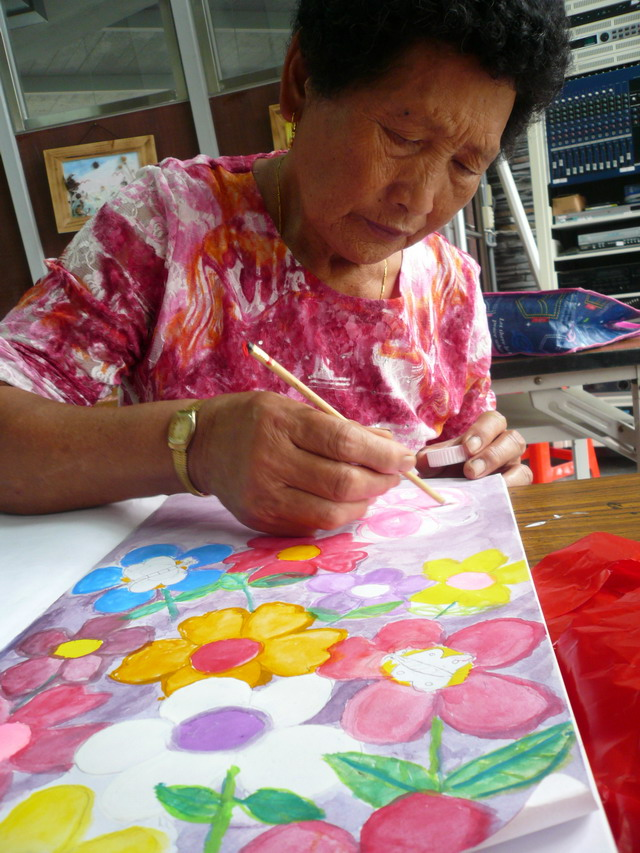 ㄚ嬤也來藝術一下
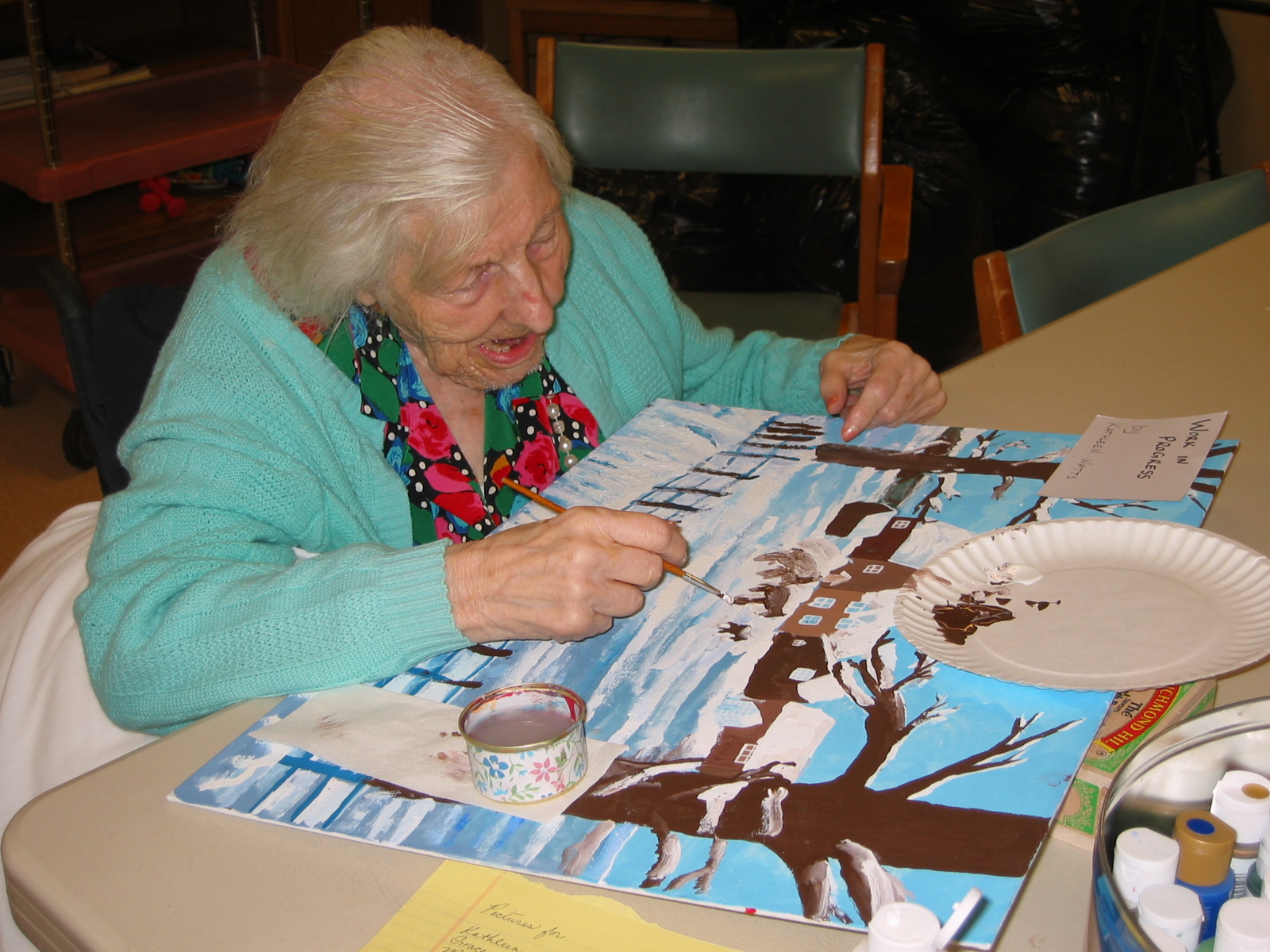 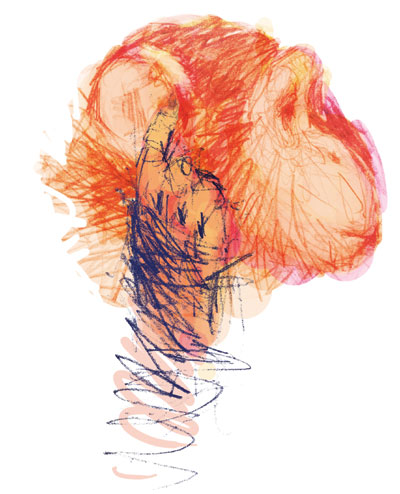 音樂（Music）
是人類演化（Evolution）的特質
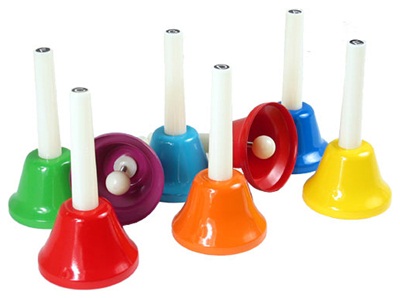 音樂治療
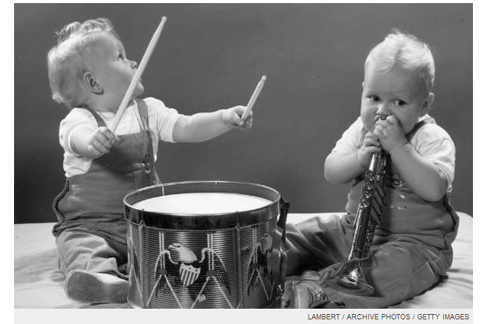 跟著音樂動一動
音樂冥想
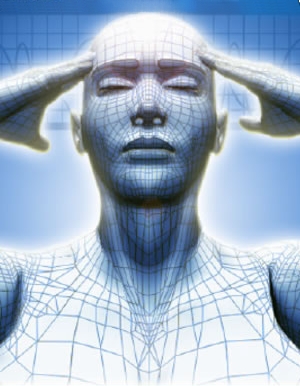 從身體呼吸吐納   體會情緒
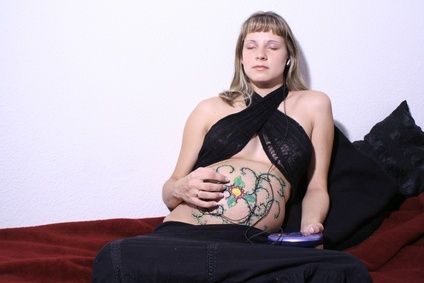 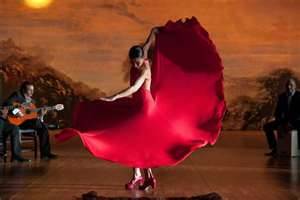 情緒   透過舞蹈的張力傳達給觀眾
十足的表演，將現場能量推至情緒與身體的極限
藝術演情緒
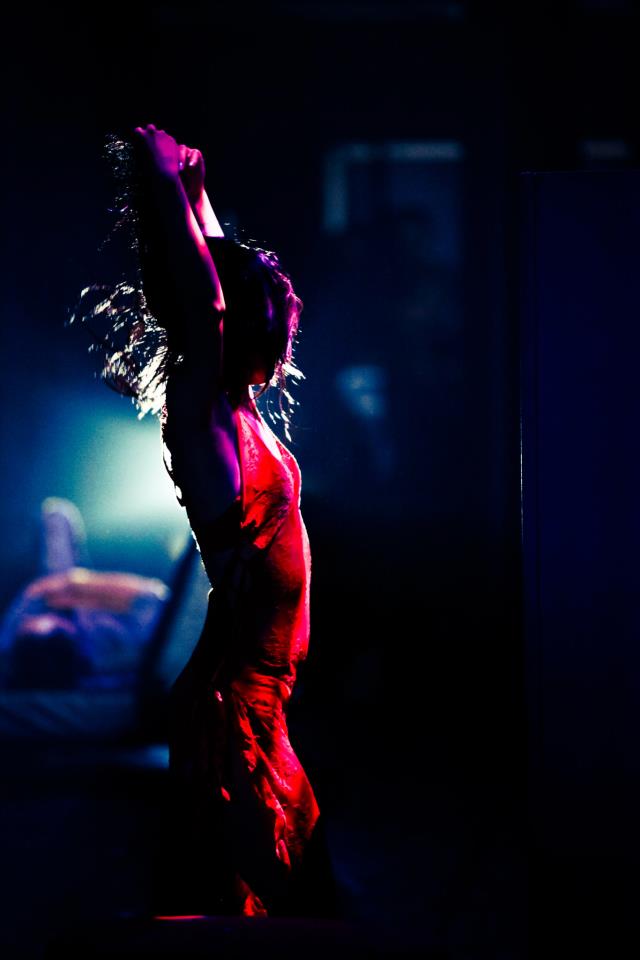 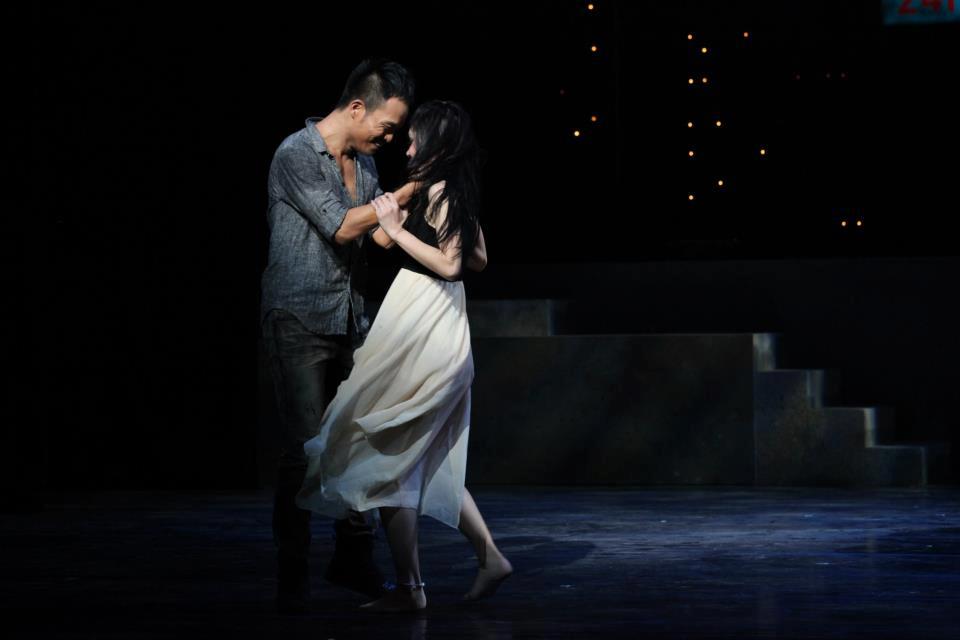 身心一致
表達性藝術治療強調當事人的創作過程，假定個體的內在事實（reality）能夠以外在的創作媒介具體呈現出來。因此，整個表達性創作過程能夠讓當事人經歷到：人類經驗的擴增、自動平衡（self-balancing）、生活整合、漸增的自我認識及達至難以接觸的內在世界等感覺（Reynolds,1990）。從藝術創作中，可以達到溝通、心理宣洩與心理治療之效果。
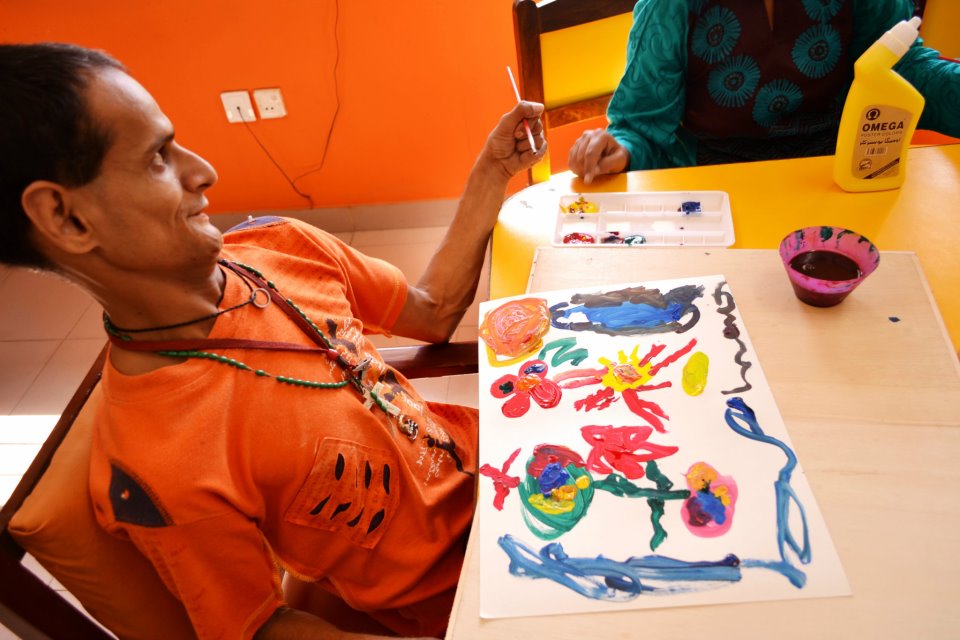 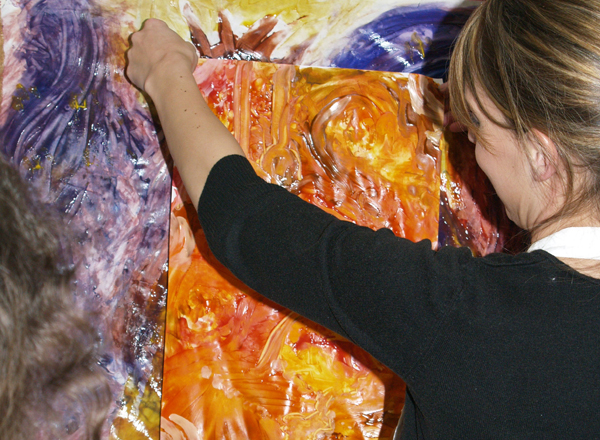 身心一致
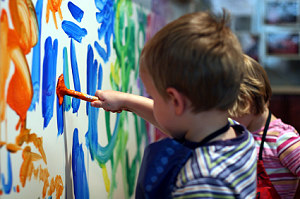 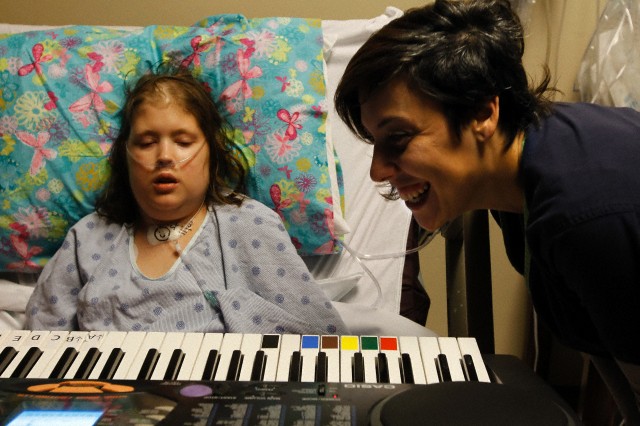 身
心
一
致
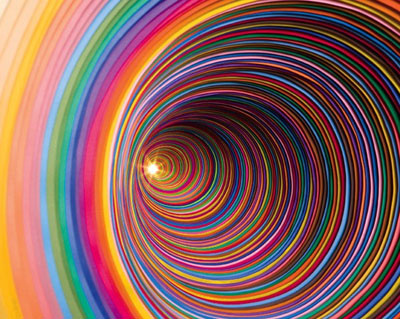 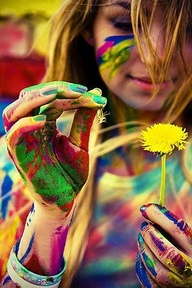 彼此相連
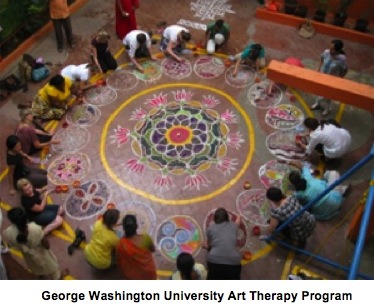